Le prospettive del trattamento chirurgico nelleepilessie farmacoresistenti
Francesco Cacciola, Giampaolo Vatti

Dipartimento Scienze Neurologiche e Neurosensoriali
Azienda Ospedaliera Universitaria Senese
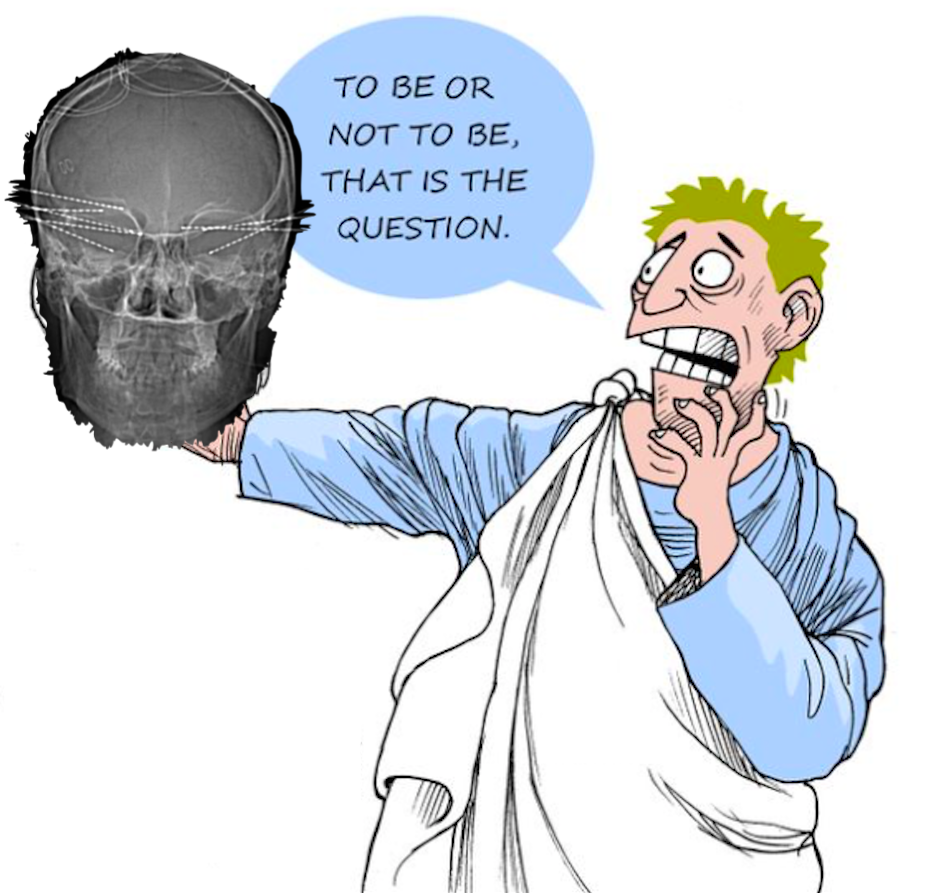 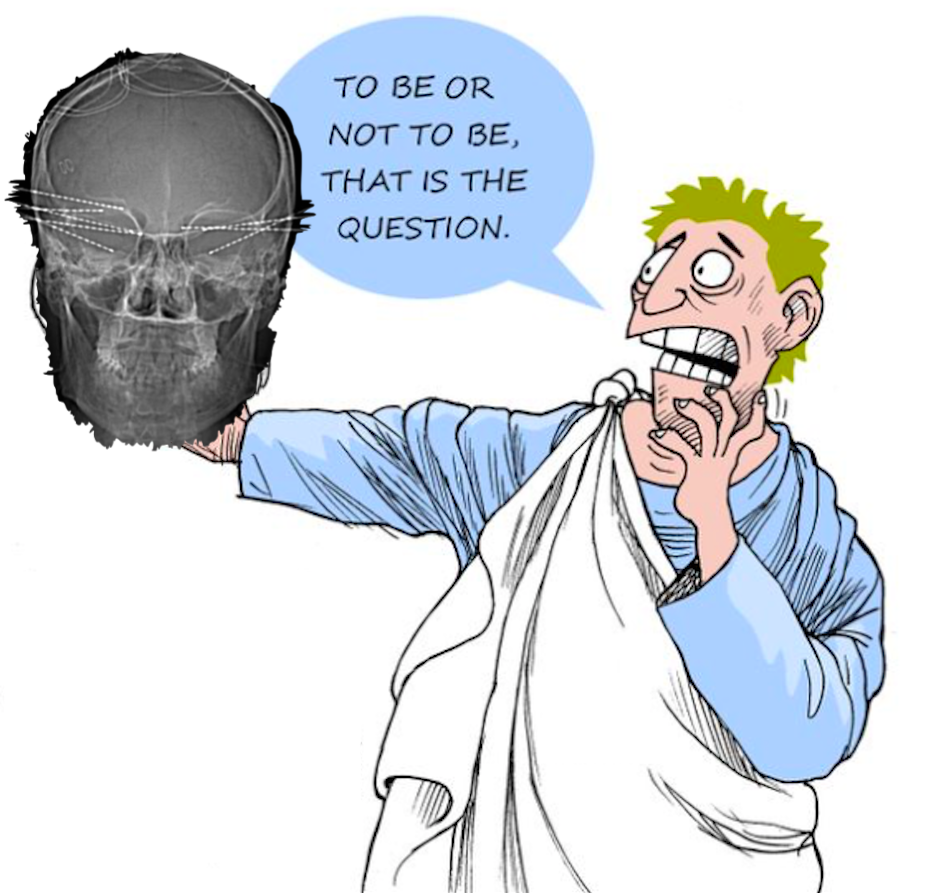 Tecnica o Epidemiologia ??
Tecniche gruppo chirurgia dell’epilessia AOUSiena
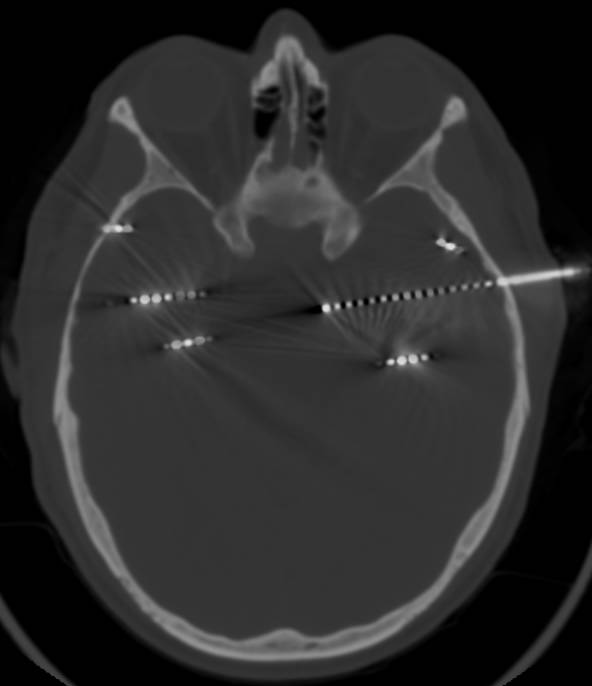 StereoEEG (2016)
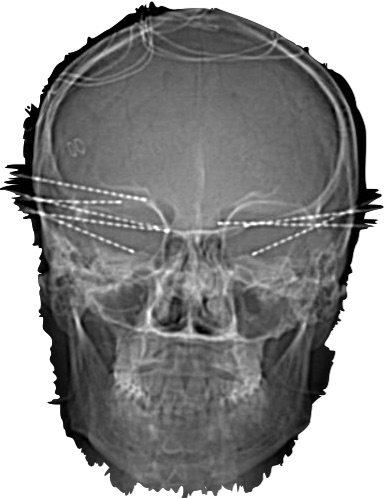 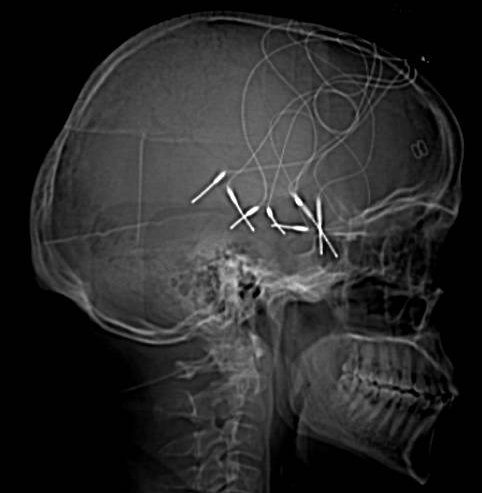 Tecniche gruppo chirurgia dell’epilessia AOUSiena
Awake Craniotomy (2018)
Tecniche gruppo chirurgia dell’epilessia AOUSiena
Awake Craniotomy (2018)
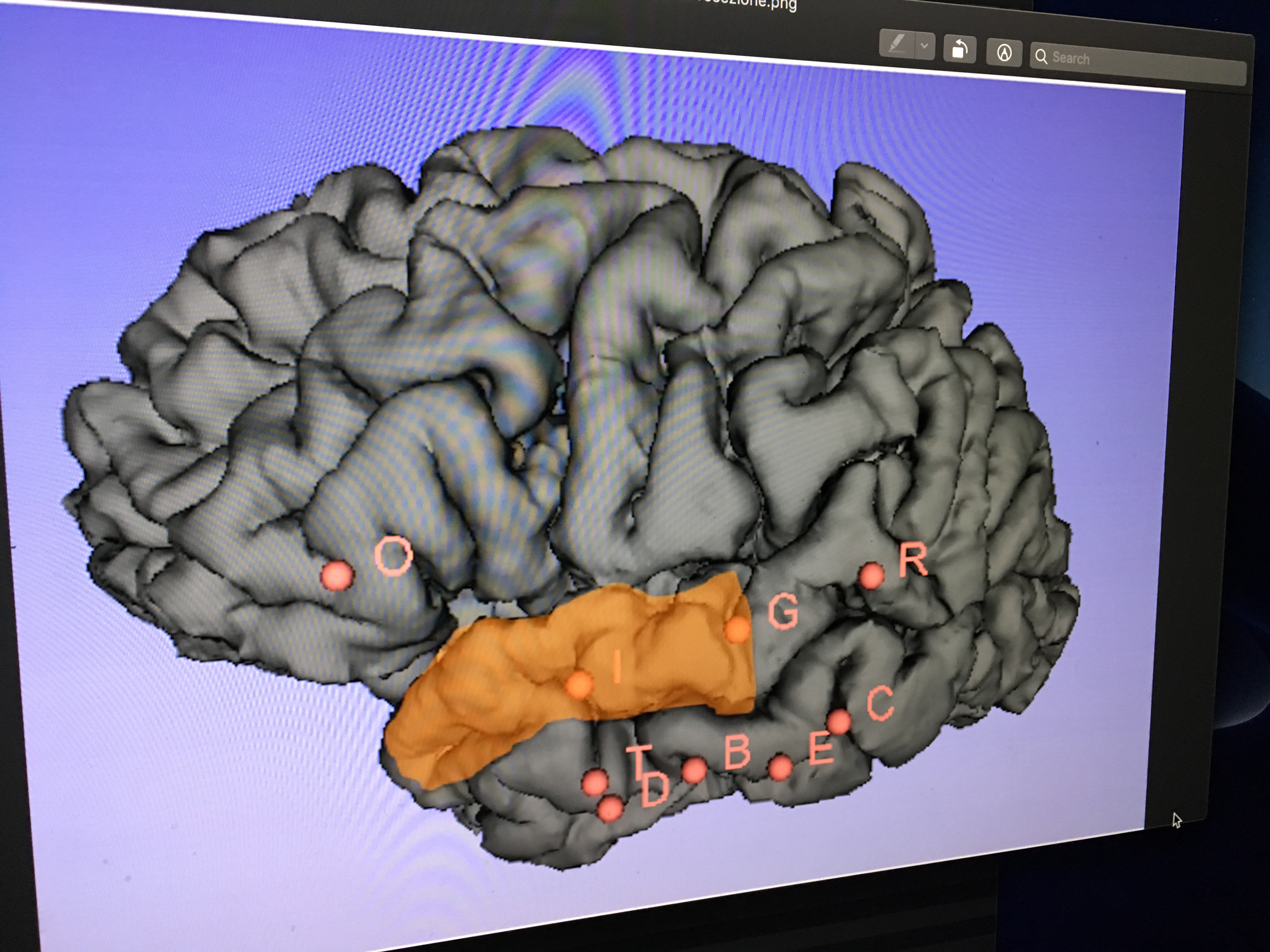 Crisi - Veglia
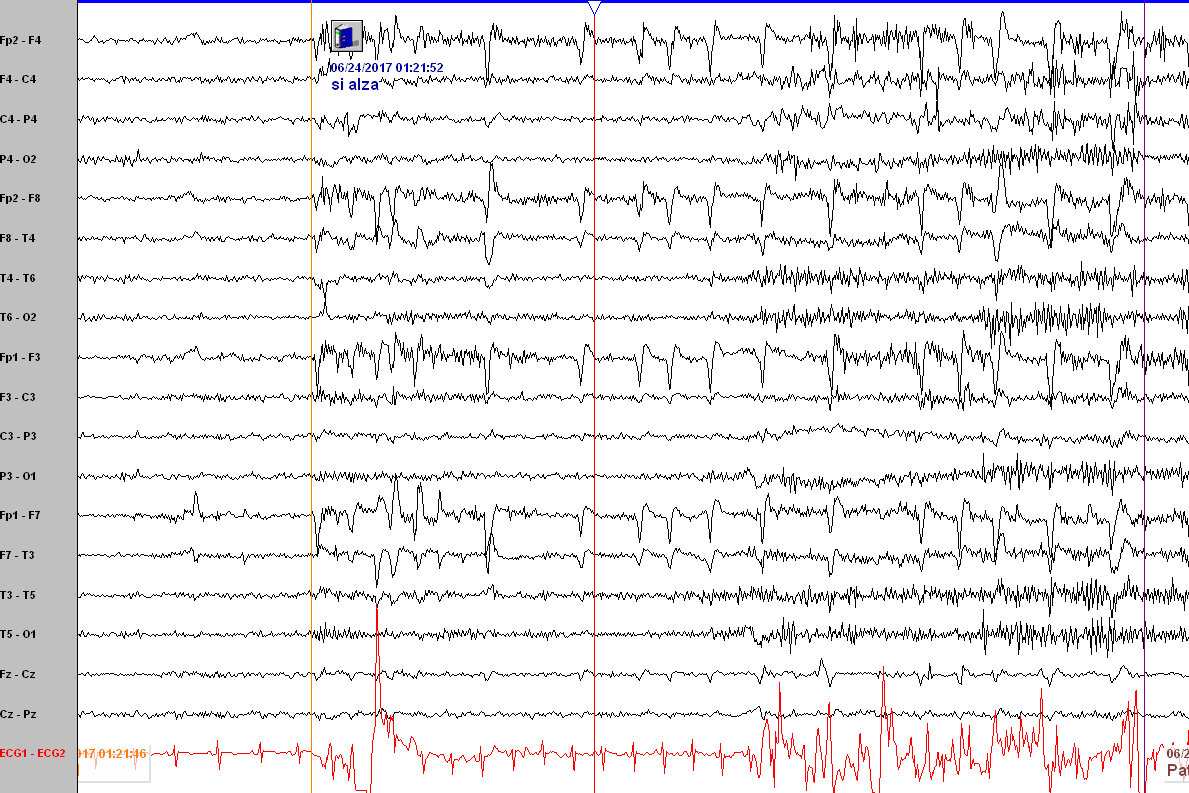 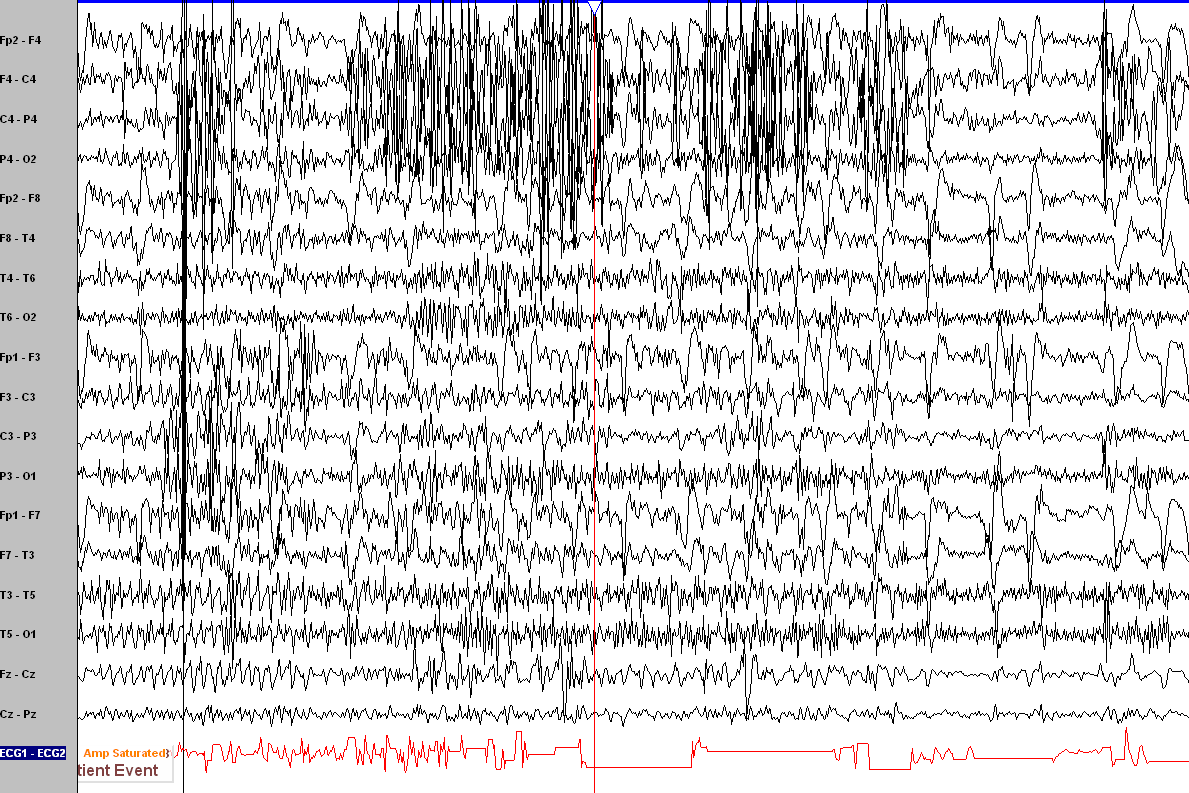 Rm 3 T FLAIR Ortho
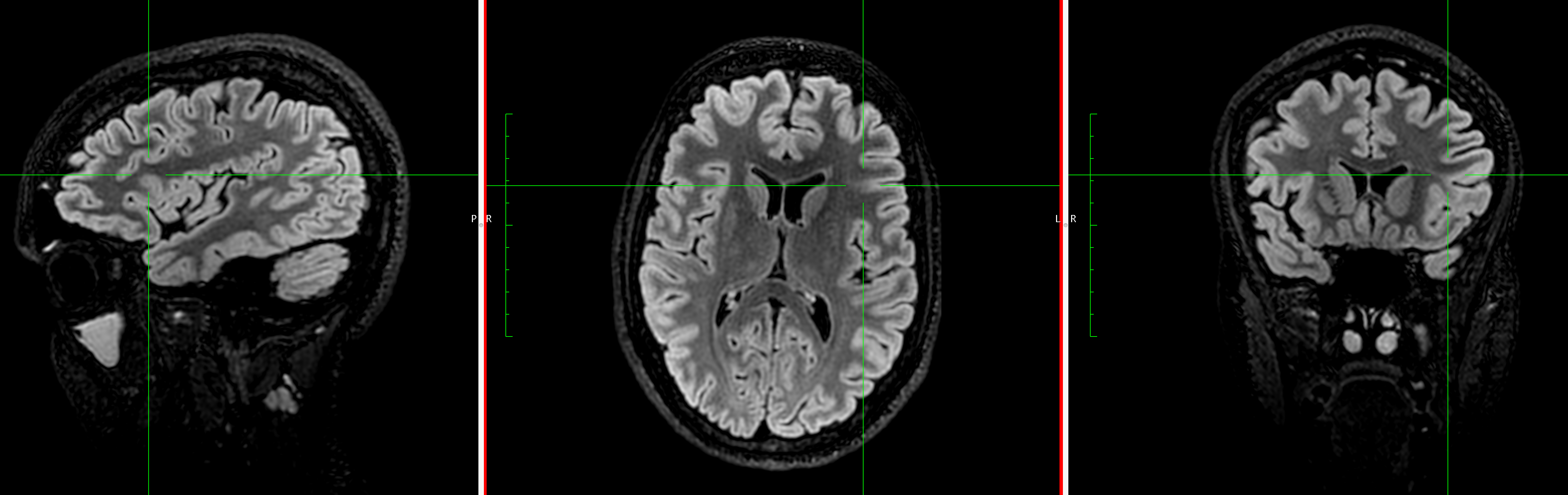 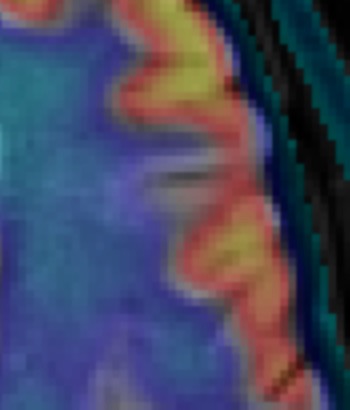 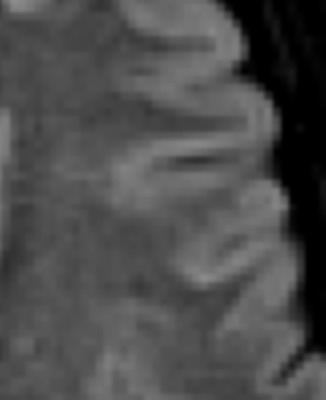 FDG – PET Co-registrata con RM FLAIR
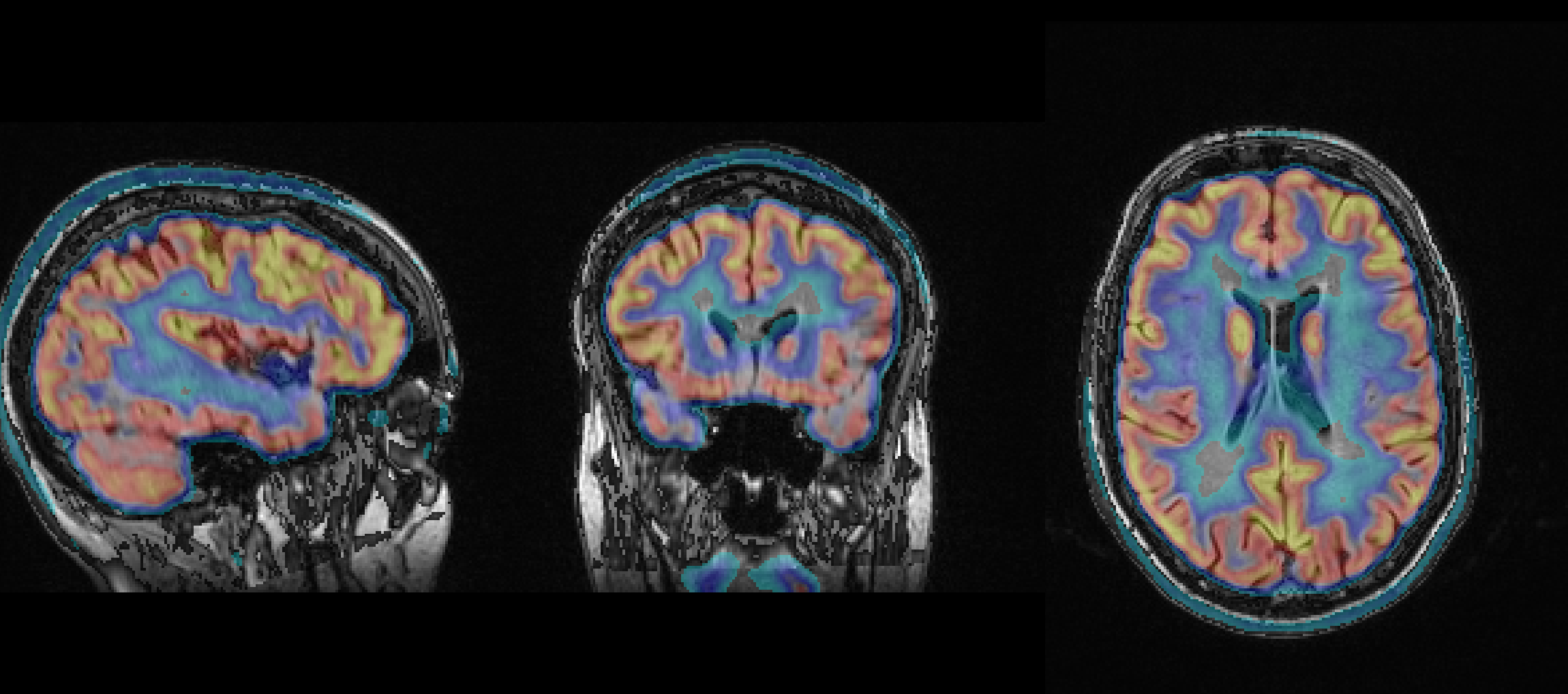 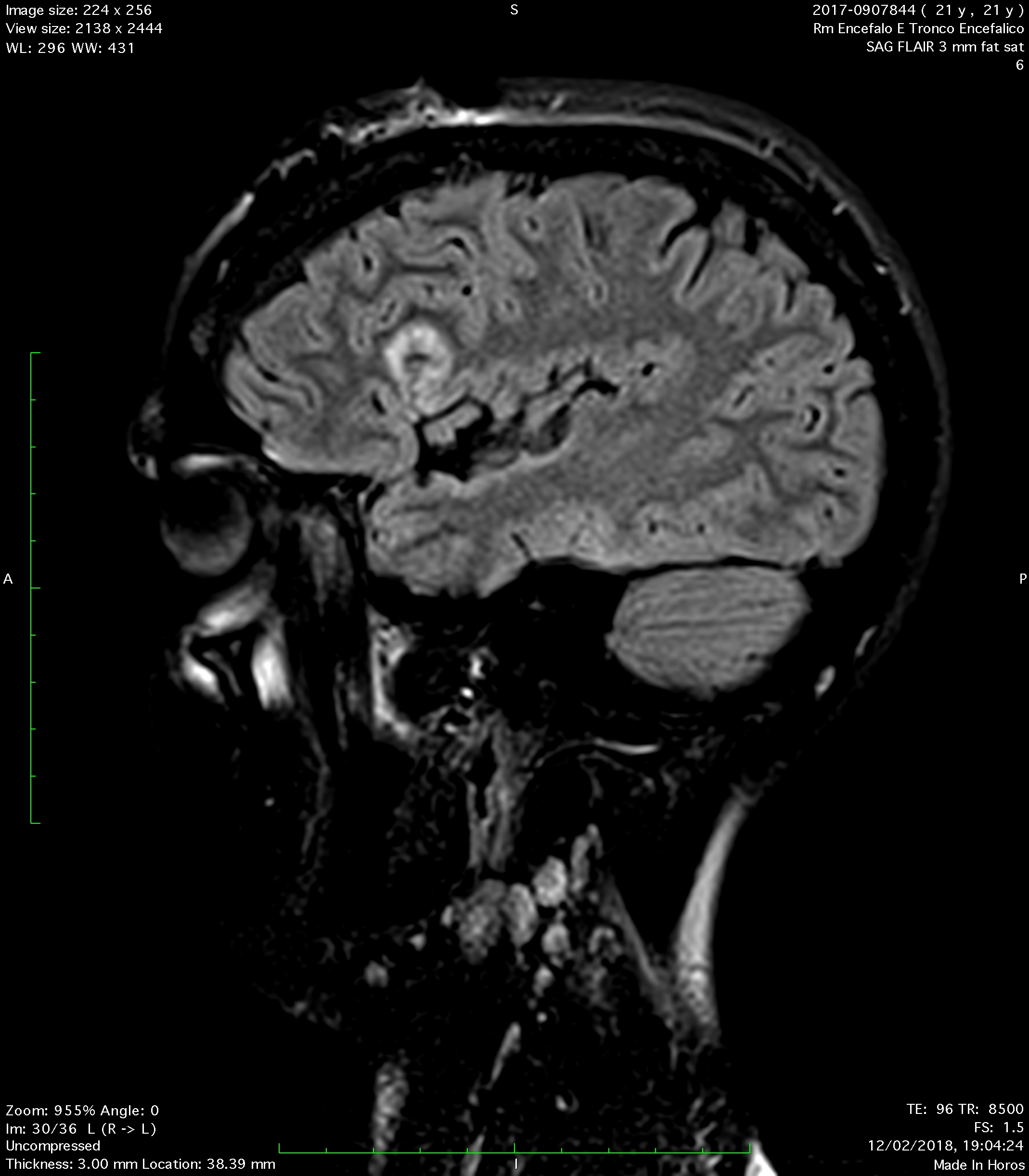 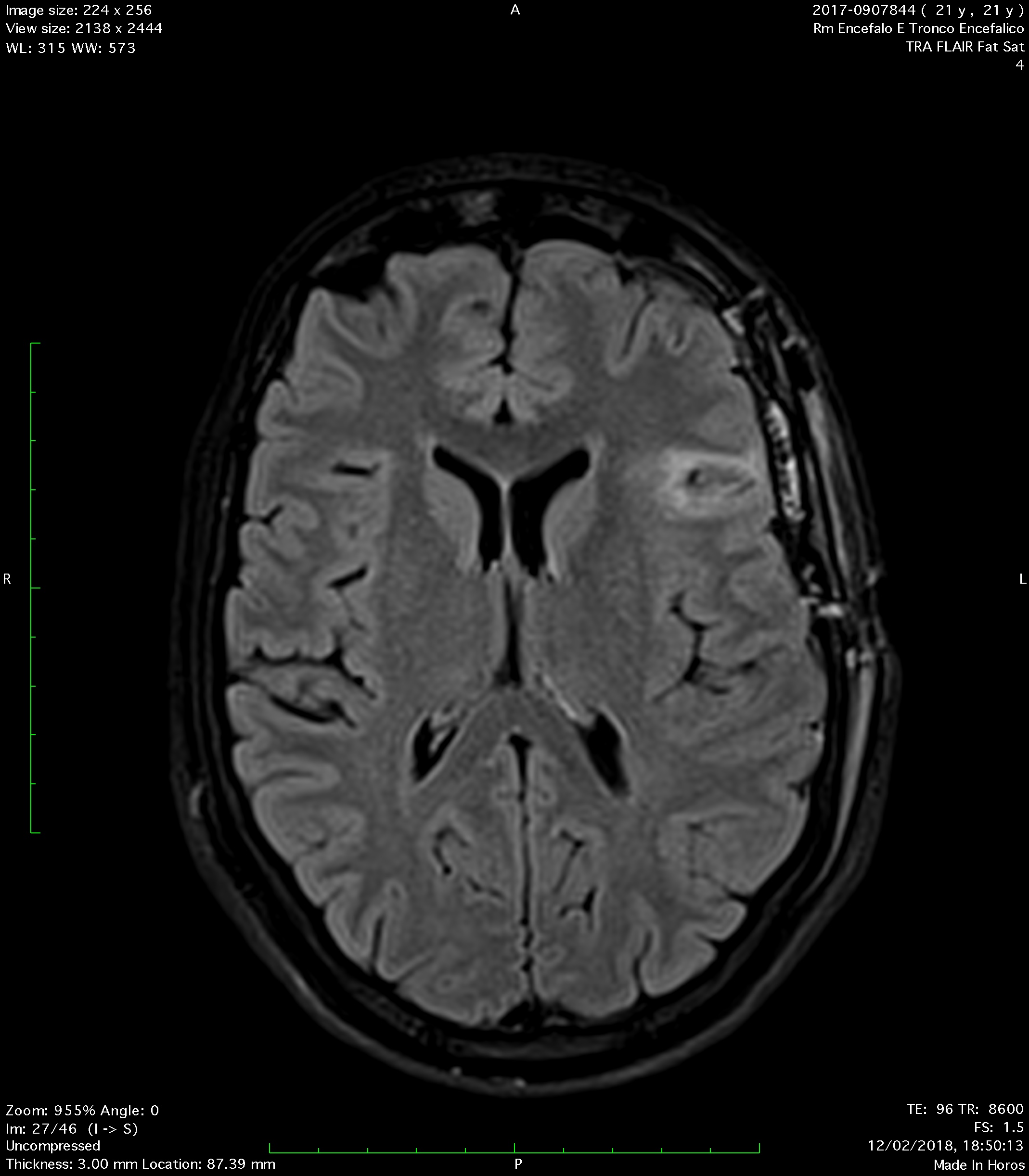 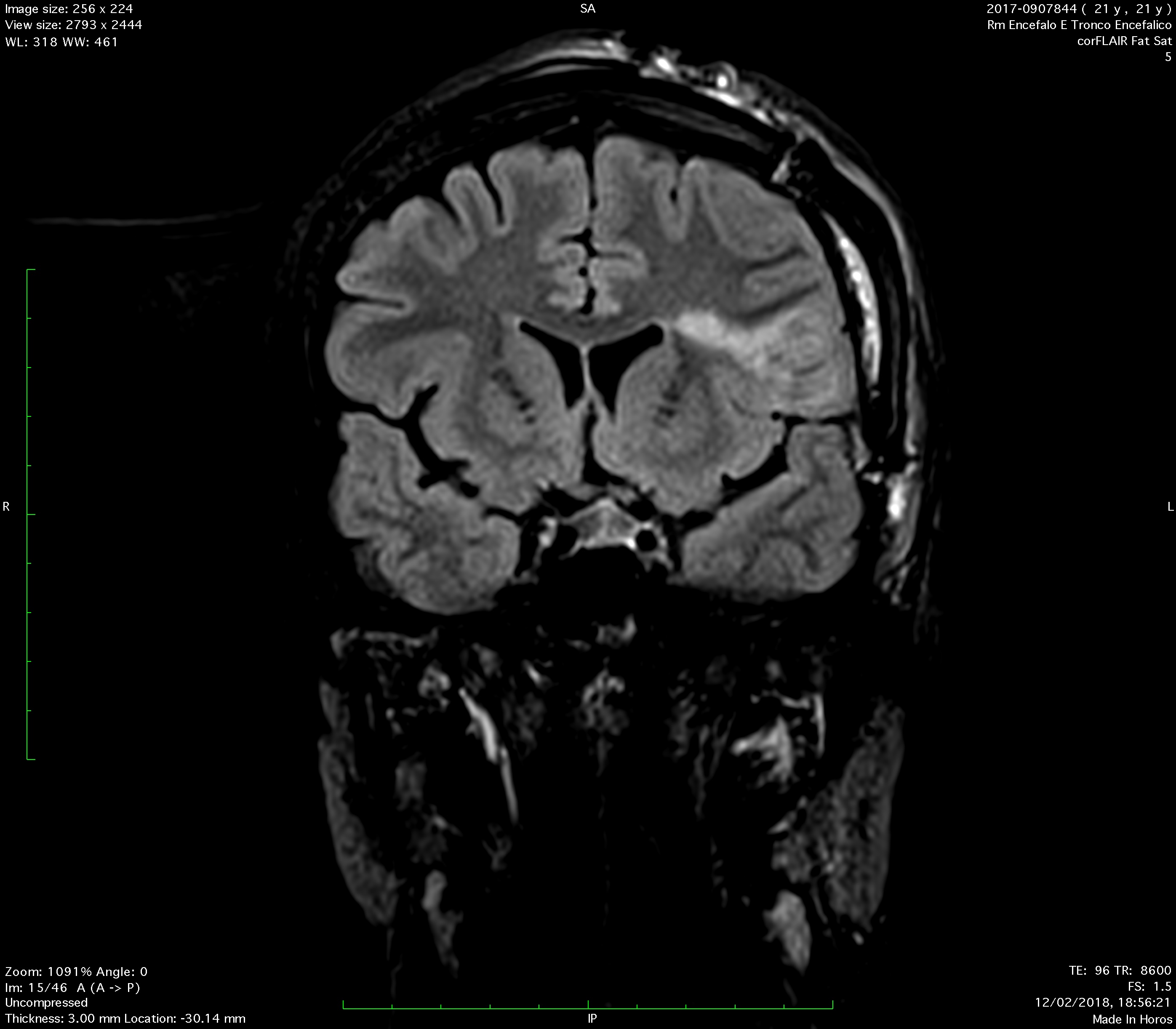 Tecniche gruppo chirurgia dell’epilessia AOUSiena
Stimolatore nervo vago
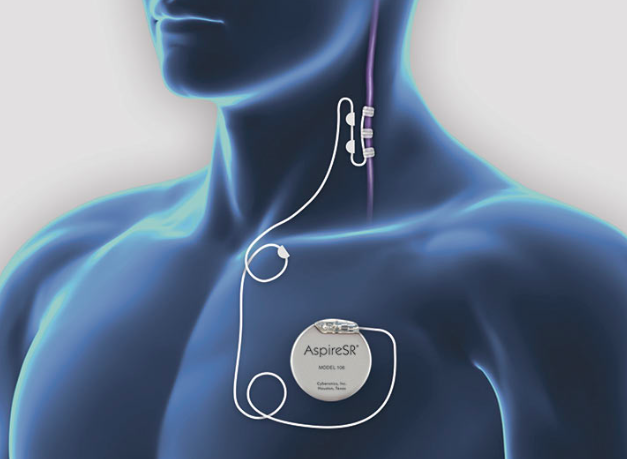 Tecniche gruppo chirurgia dell’epilessia AOUSiena
DBS
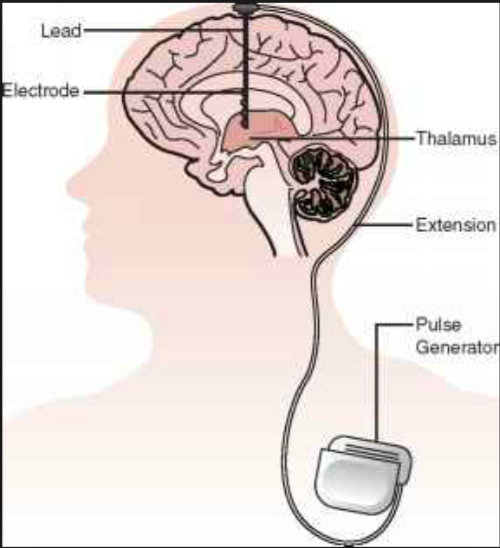 Efficacia della chirurgia dell’epilessia:


Il 50% dei pazienti trattati risolvono le crisi
Absolute risk reduction of seizure recurrence		50%
Number needed to treat (NNT)	 2

The NNT of carotid endarterectomy to prevent stroke is 10
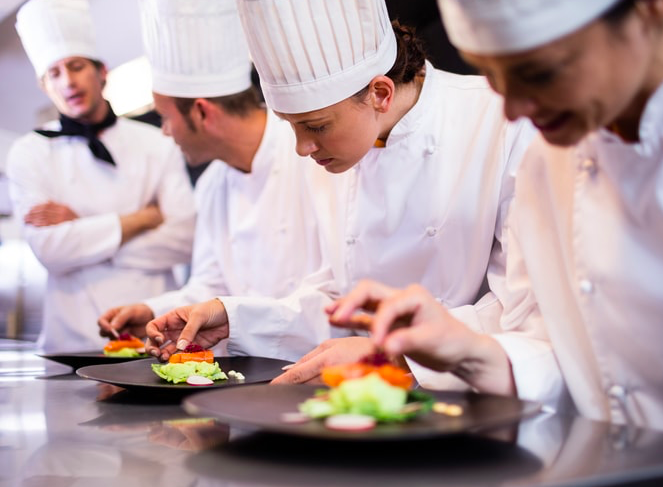 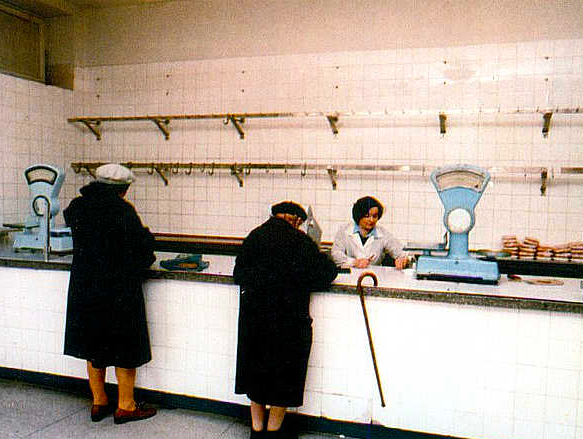 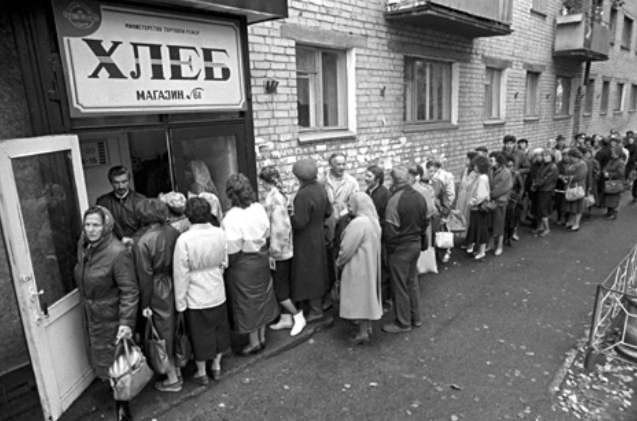 Numeri gruppo chirurgia dell’epilessia AOUSiena
Lobectomie (<10 /anno)

SEEG (ca 3/anno)


Pz da operare/anno in Toscana:
Numeri gruppo chirurgia dell’epilessia AOUSiena
Lobectomie (<10 /anno)

SEEG (ca 3/anno)


Pz da operare/anno in Toscana:200
Perchè i pazienti non arrivano alla chirurgia/valutazione ?
Luoghi comuni
Il neurologo non vuole  “perdere” il paziente
Il neurologo ha “paura” della chirurgia
Il neurologo non si  “fida” del centro


Il neurologo non ci pensa ? 
Il neurologo non sa dove/come inviare ?
Realtà ?
Perchè i pazienti non arrivano alla chirurgia/valutazione ?
Criteri di inclusione? 
Epidemiologia ?
Incidenza ?
Prevalenza ?
Difficoltà di invio?
Luoghi comuni
Il neurologo non vuole  “perdere” il paziente
Il neurologo ha “paura” della chirurgia
Il neurologo non si  “fida” del centro


Il neurologo non ci pensa
Realtà ?
Indicazione potenziale (farmacoresistenza)

	“failure of adequate trials of two tolerated, appropriately chosen and used anti epileptic drug schedules (whether as monotherapy or in combination) to achieve sustained seizure freedom” (Kwan et al., 2010).”
3 pazienti su 10 sono farmacoresistenti

1 su 3 dei farmacoresistenti può essere
Operato
Magic Numbers !!
3 su 10
3 su 10 pazienti con epilessia è farmacoresistente
1 su 10
1 su 10 pazienti con epilessia ha un’indicazione chirurgica
1 su 20
1 su 20 pazienti con epilessia può andare in remissione con la chirurgia
[Speaker Notes: Tutte le misure sono nettamente più accentuate laddove il controllo delle crisi viene ragiunto più tardivamente o affatto.]
Conclusione
Dobbiamo tener presente la frequenza dei pazienti trattabili con intervento chirurgico (1 su 10)

Dobbiamo facilitare la comunicazione con il centro di chirurgia riprendendo i PDTA 

centro.epilessia.siena@gmail.com

giampaolo.vatti@gmail.com

francesco.cacciola@gmail.com